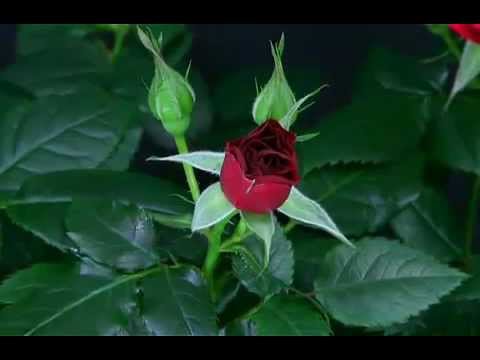 welcome
Teacher,s Identity
	Md.Abul kalam
                  Assistant Teacher(English)
	Dattapara girls’ high school.
	Lakshmipur.
English 2nd paper
Class ---six
Unit—1
Lesson--1
Learning outcomes
                    by the end of the lesson students able to know-
		1.say what is sentence?
		2 . ,, Kind of sentences.
		3.known to sentences.
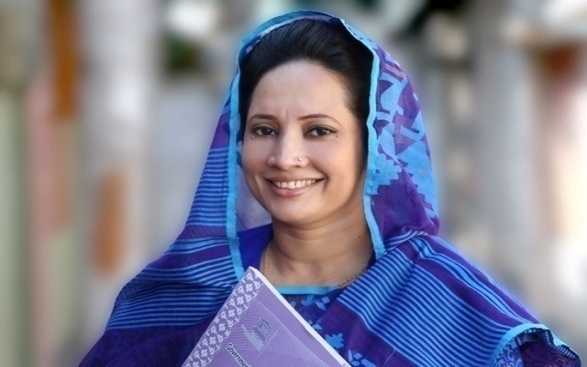 I was a student of class six in this school.
Now I am a doctor.
Lesson declaration
  ‘’Sentence’’
Sentence  : A sentence is a combenation of words with a subject and predicate and expresses a complete thought or ideas.
    Kinds of sentences.
1 .  Assertive Sentence:  A sentence that states something is an assertive sentence.
     Rina is  a girl.
2.Interrogative sentence: 
                                              A sentence that ask a question is an Interrogative sentence.
       Are you well ?
3.Imperativesentence:  A sentence that expresses an order,request or a prayer is an Imperative sentence.
 Do this.
4.Optative sentence:  A sentence that expresses wish is called an Optative  Sentence.
      May you be happy.
5.Exclamatory Sentence:   The sentence which indicates an emotion or strong felling is called an  exclamatory sentence.
           Hurrah!  We have won the match .
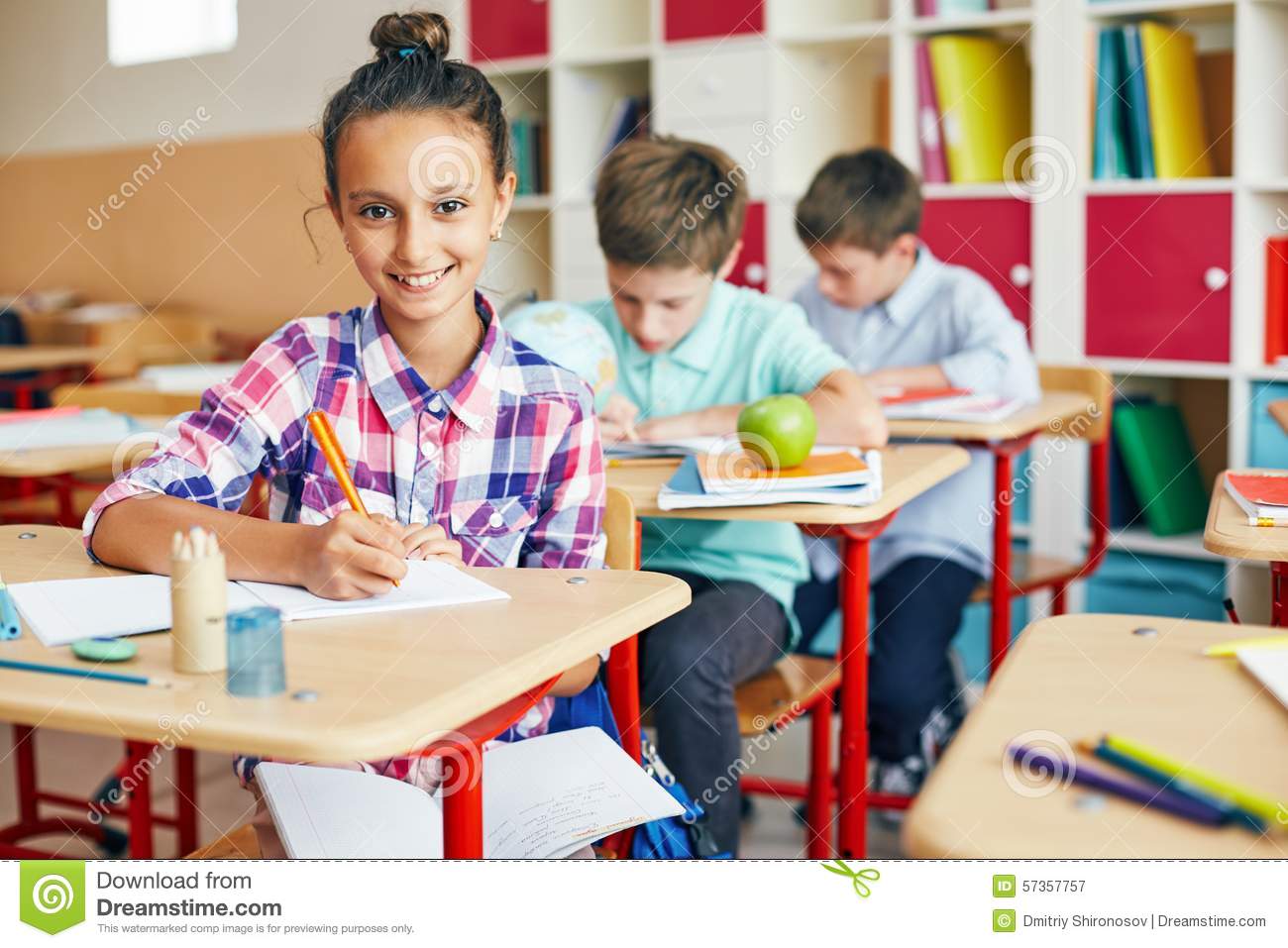 Make a assertive sentence in your own idea.
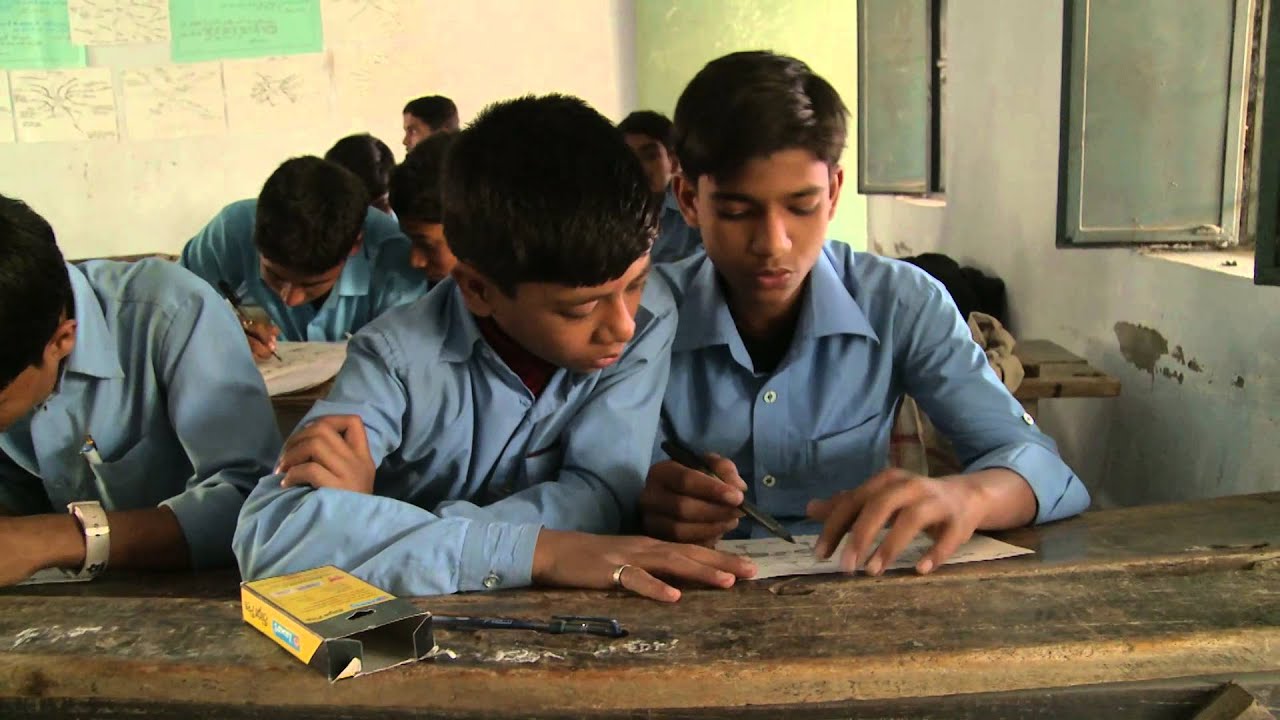 Make a  meaningful sentence from these following words.

     Sun, the ,rises, east, in ,the ,
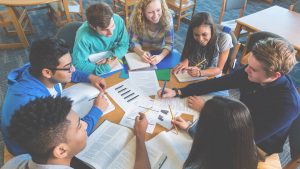 Say what kinds of  sentences are the following :-

 Allah is merciful .
Alas !  I am done for. 
 Who are you? 
 May Allah help you. 
Obey your teachers.
Home work
                    Five meaningful sentences make your own idea.
Thanks a lot  all.